СамоОценка и взаимооценка учеников на уроке английского языка
Коршакова Е.О., учитель английского языка
Оцени работу своей группы: 
1. Все ли члены группы принимали участие в работе? 
А) Да, все работали одинаково; 
Б) Нет, работал только один;
В) Кто-то работал больше, кто-то меньше других. 
2. Дружно ли вы работали? Были ссоры?
А) Работали дружно, ссор не было; 
Б) Работали дружно, спорили, но не ссорились; 
В) Очень трудно было договариваться, не всегда получалось. 
3. Тебе нравится результат работы группы? 
А) Да, всё получилось хорошо; 
Б) Нравится, но можно сделать лучше; 
В) Нет, не нравится. 
4. Оцени свой вклад в работу группы. 
А) Почти всё сделали без меня; 
Б) Я сделал очень много, без меня работа бы не получилась; 
В) Я принимал участие в обсуждении.
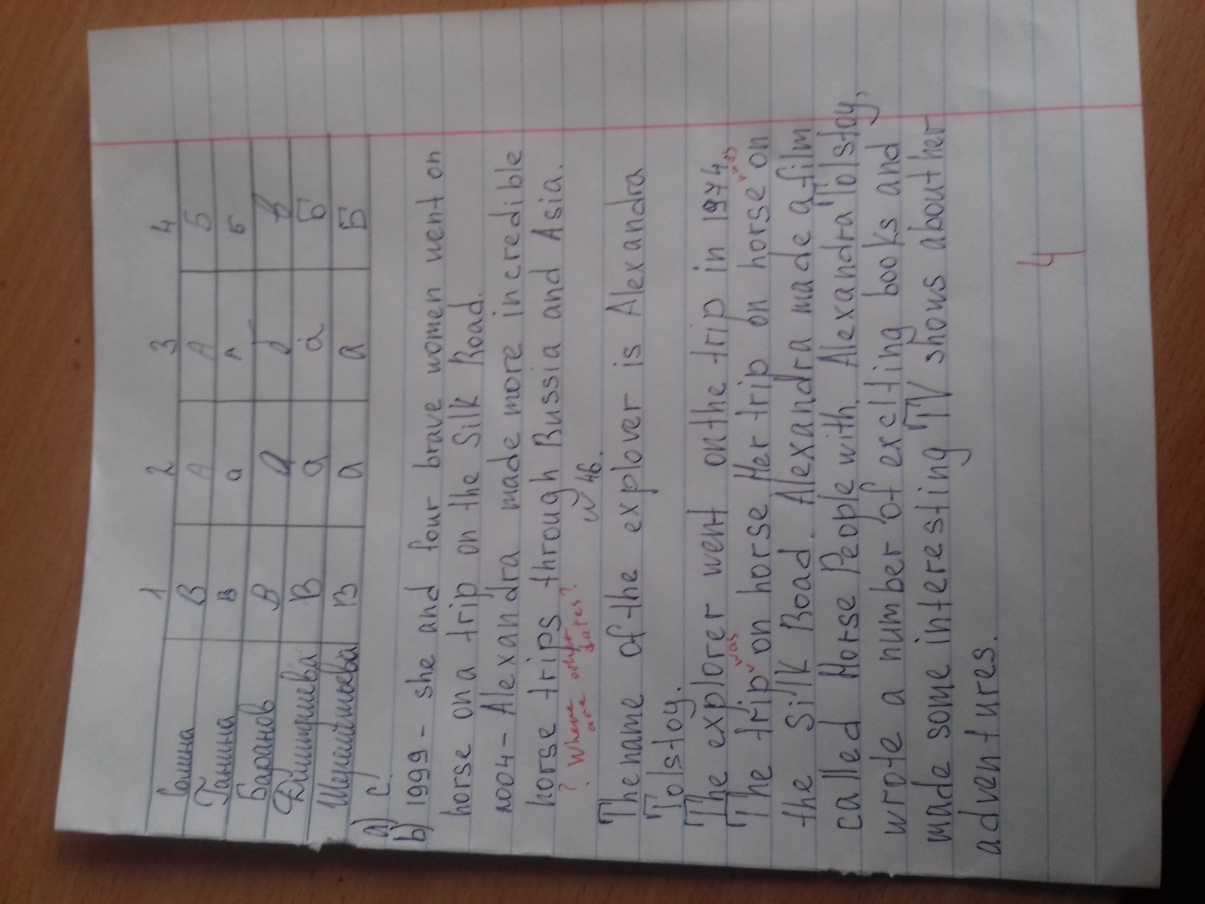